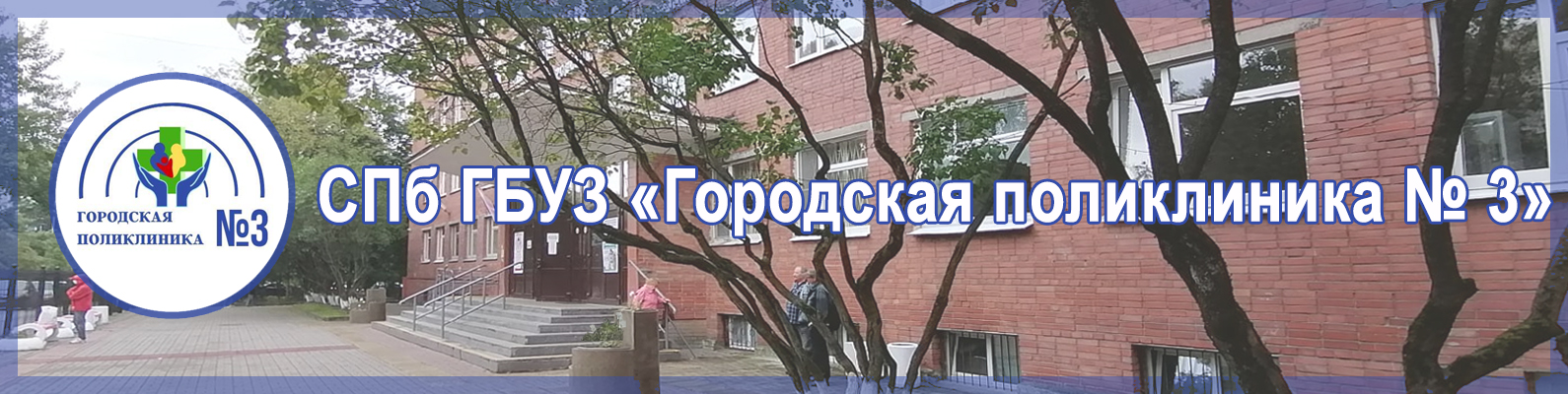 Мы рады молодым специалистам!
Василеостровский район санкт-петербурга
2021
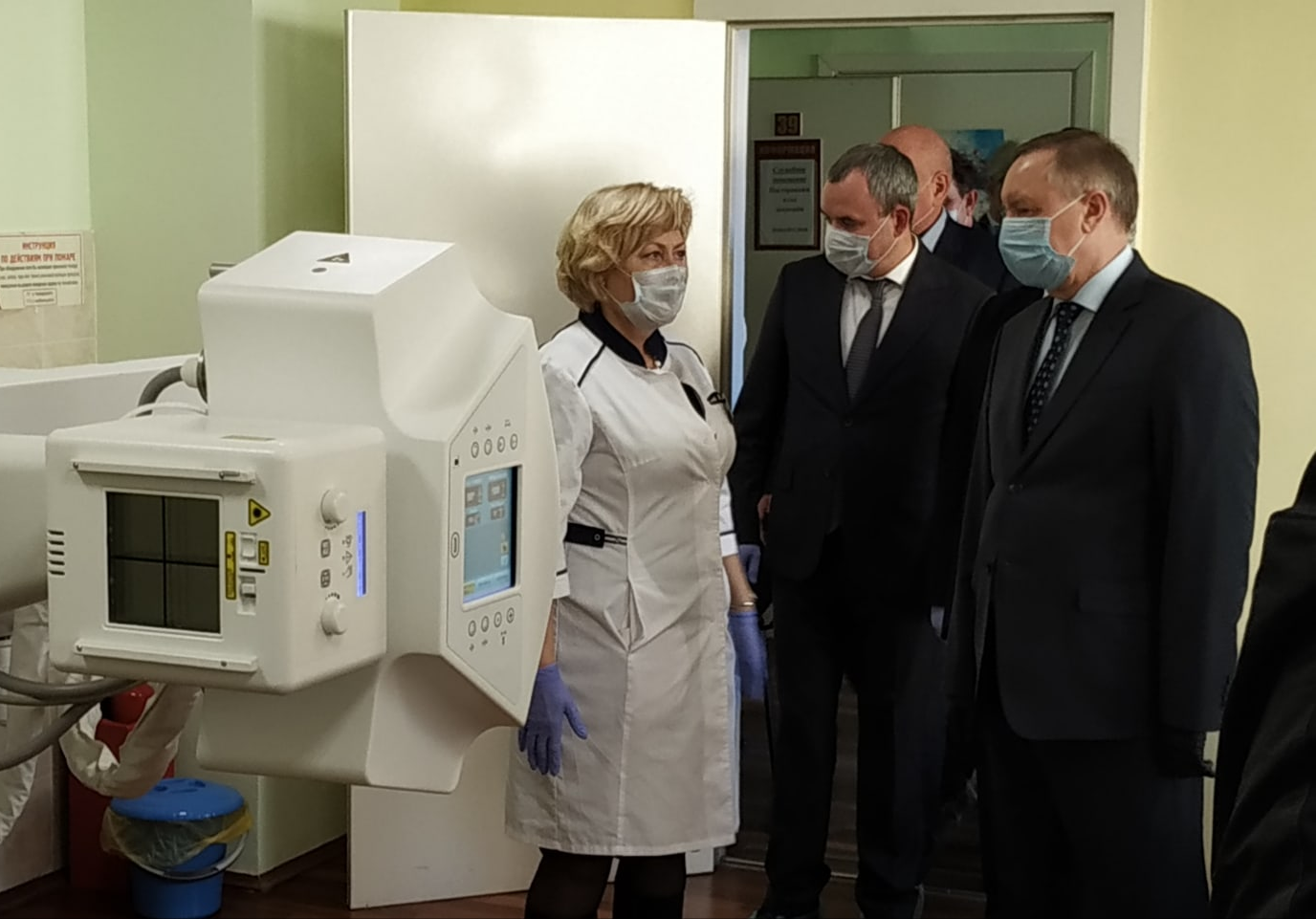 Санкт-Петербургское государственное бюджетное учреждение здравоохранения "Городская поликлиника №3" - многопрофильное амбулаторно-поликлиническое учреждение Василеостровского района
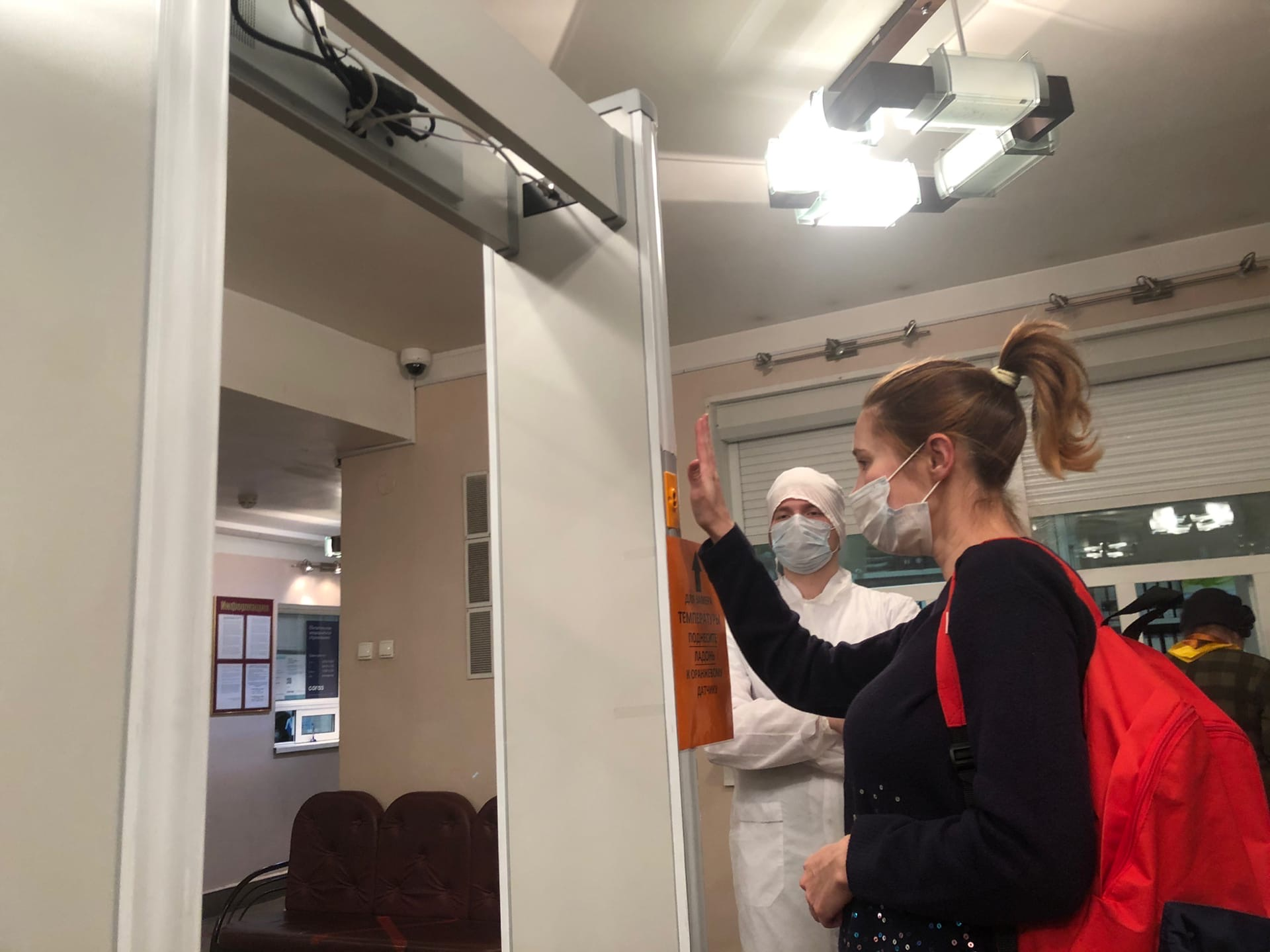 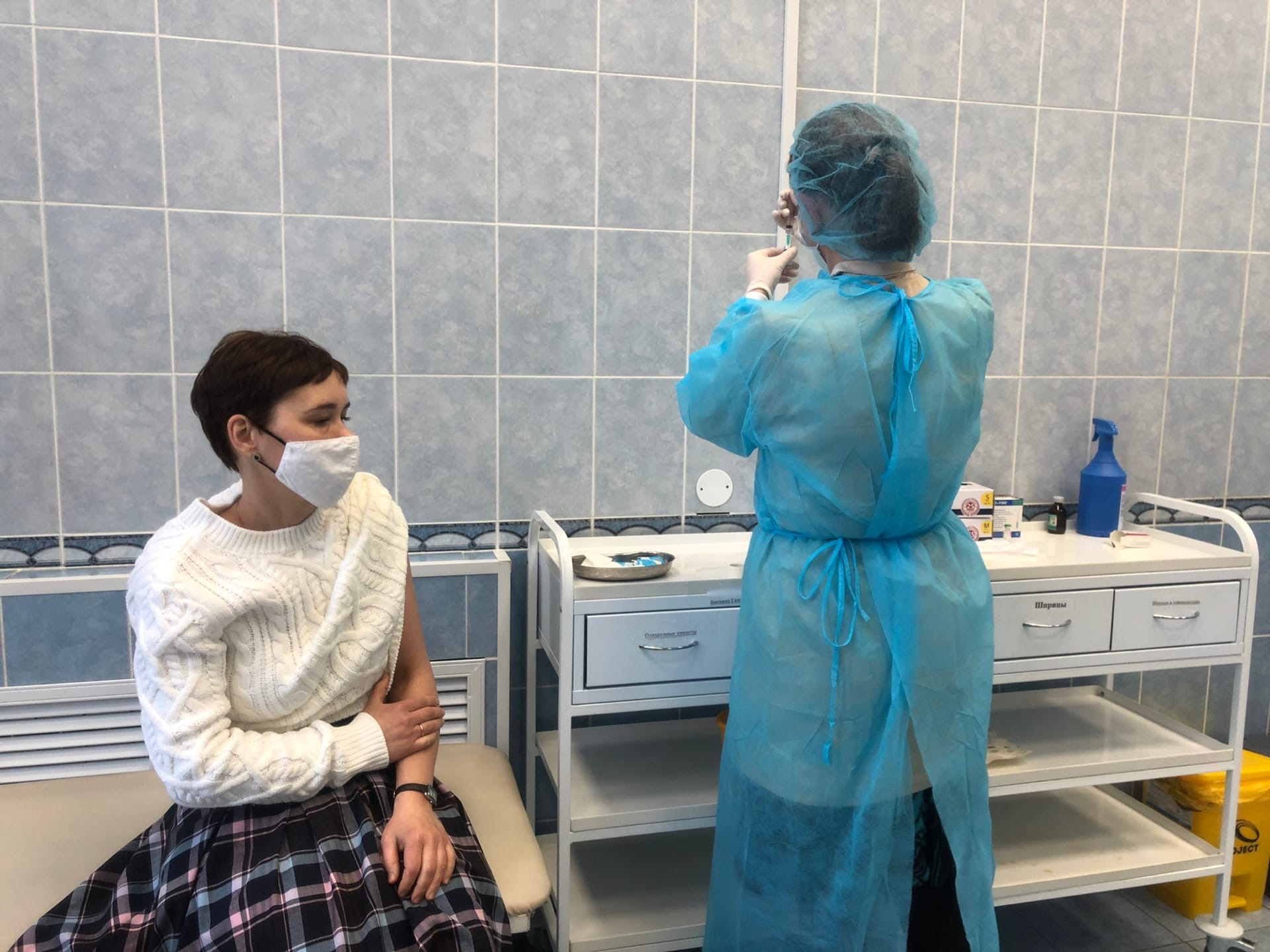 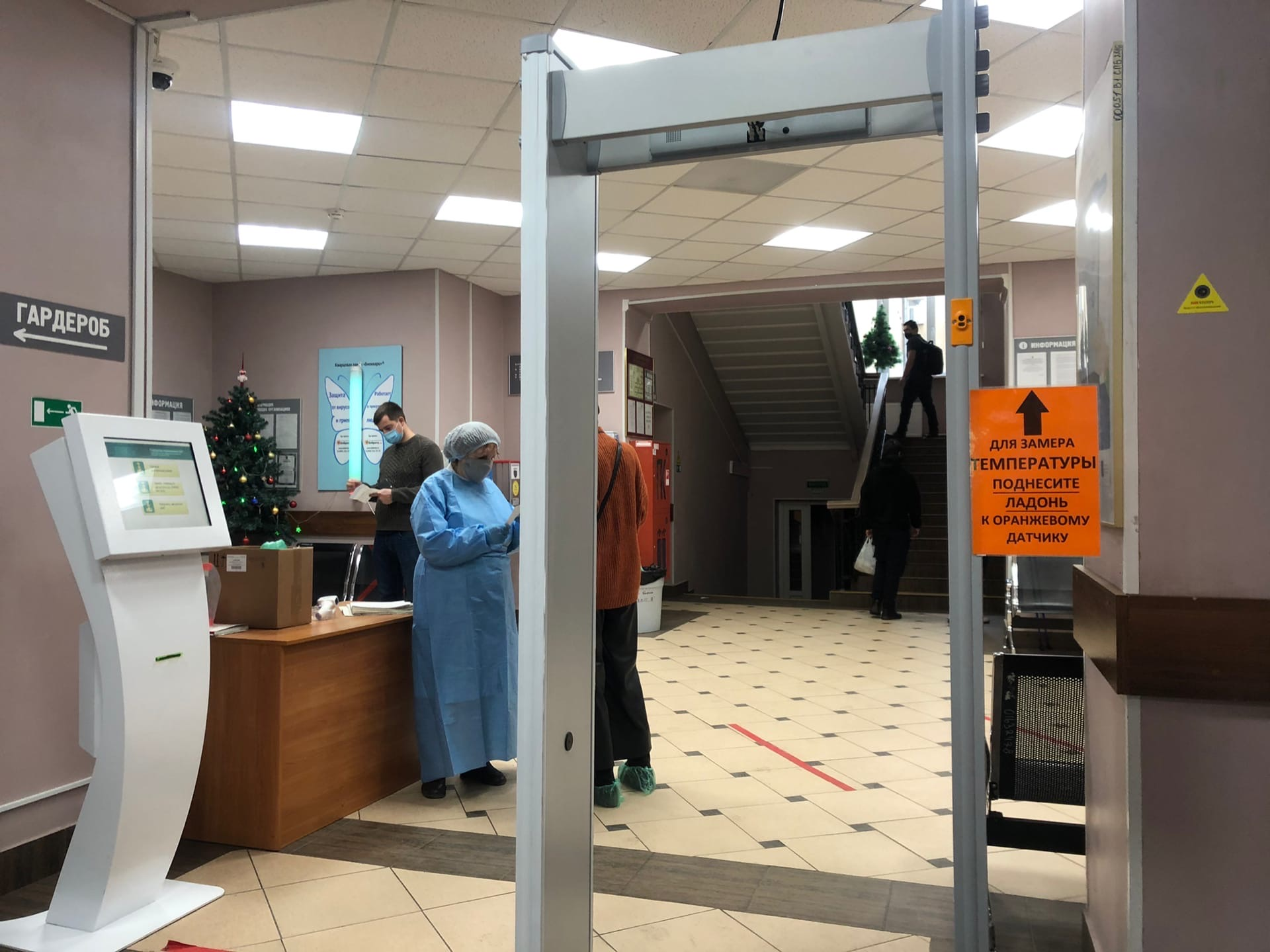 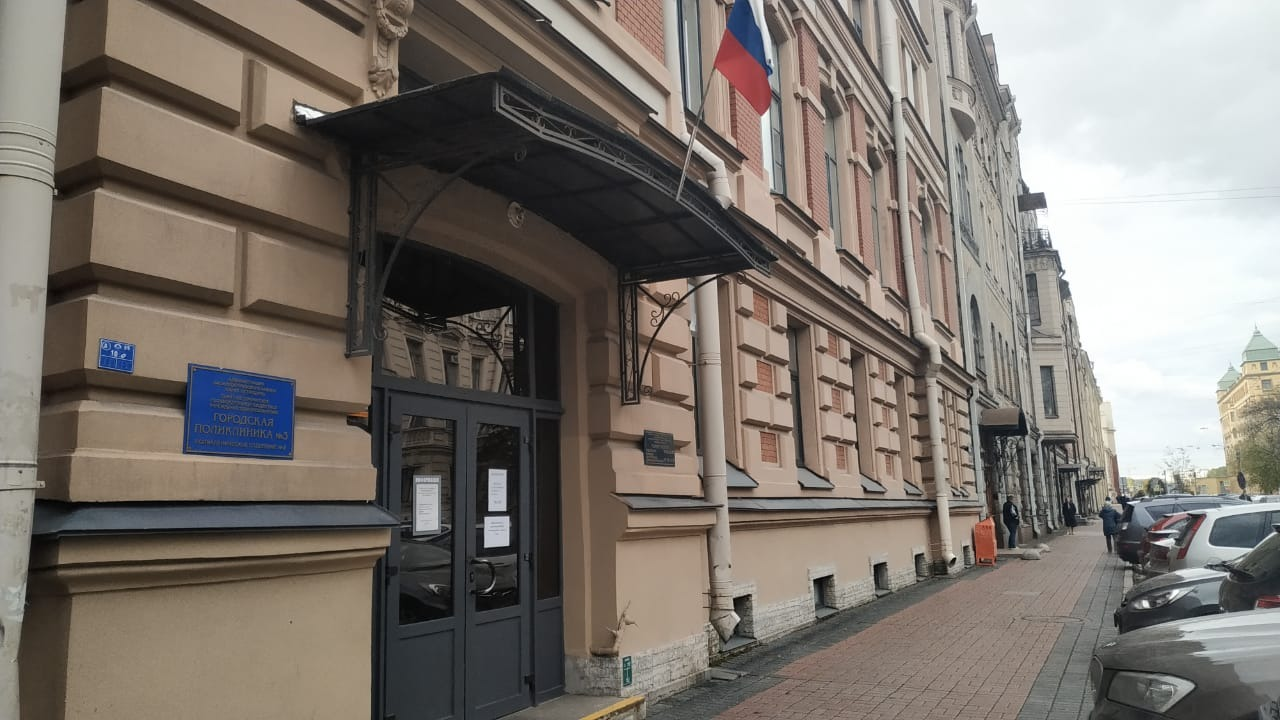 Поликлиническое отделение №2 Санкт-Петербург, 3-я линия В.О., д. 50
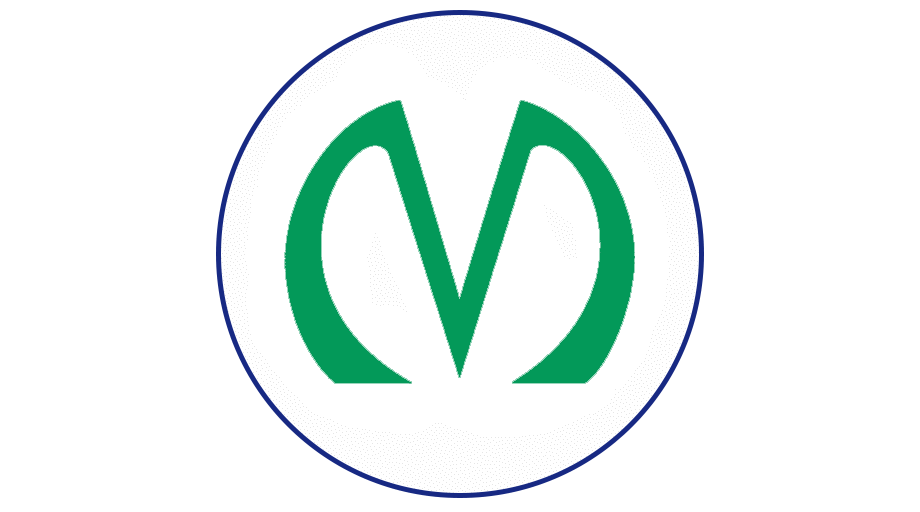 м. Василеостровская
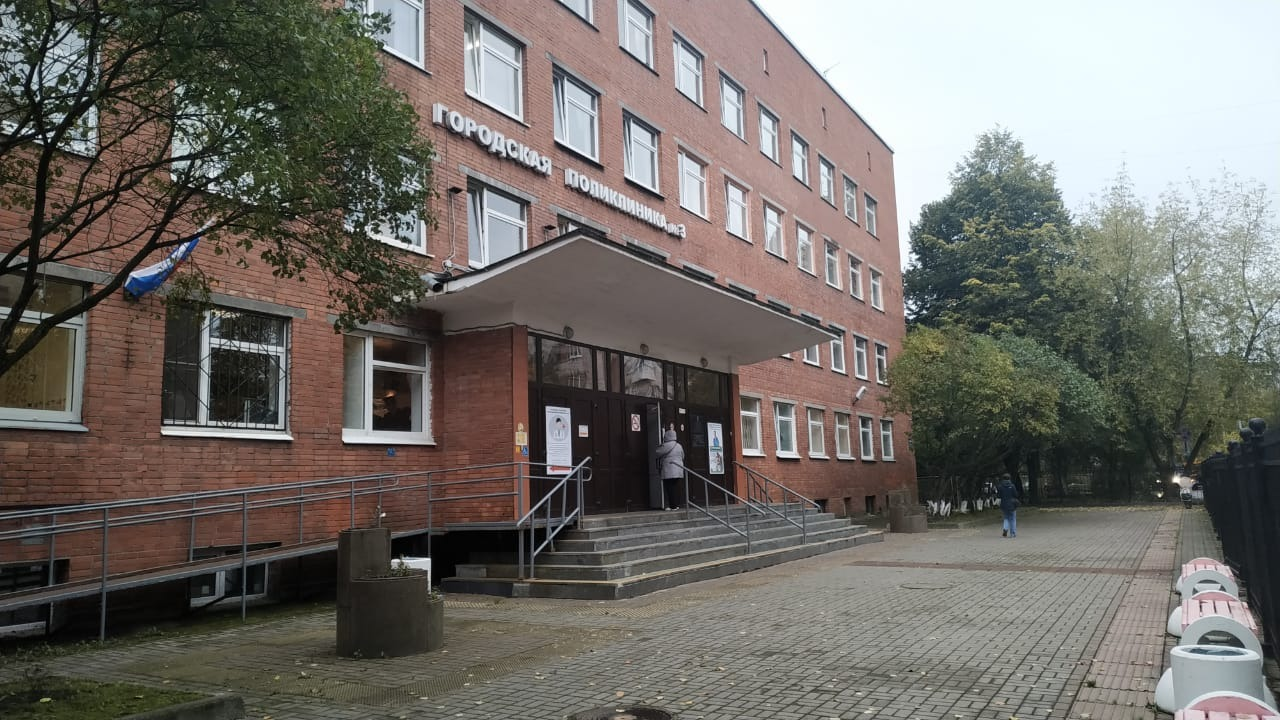 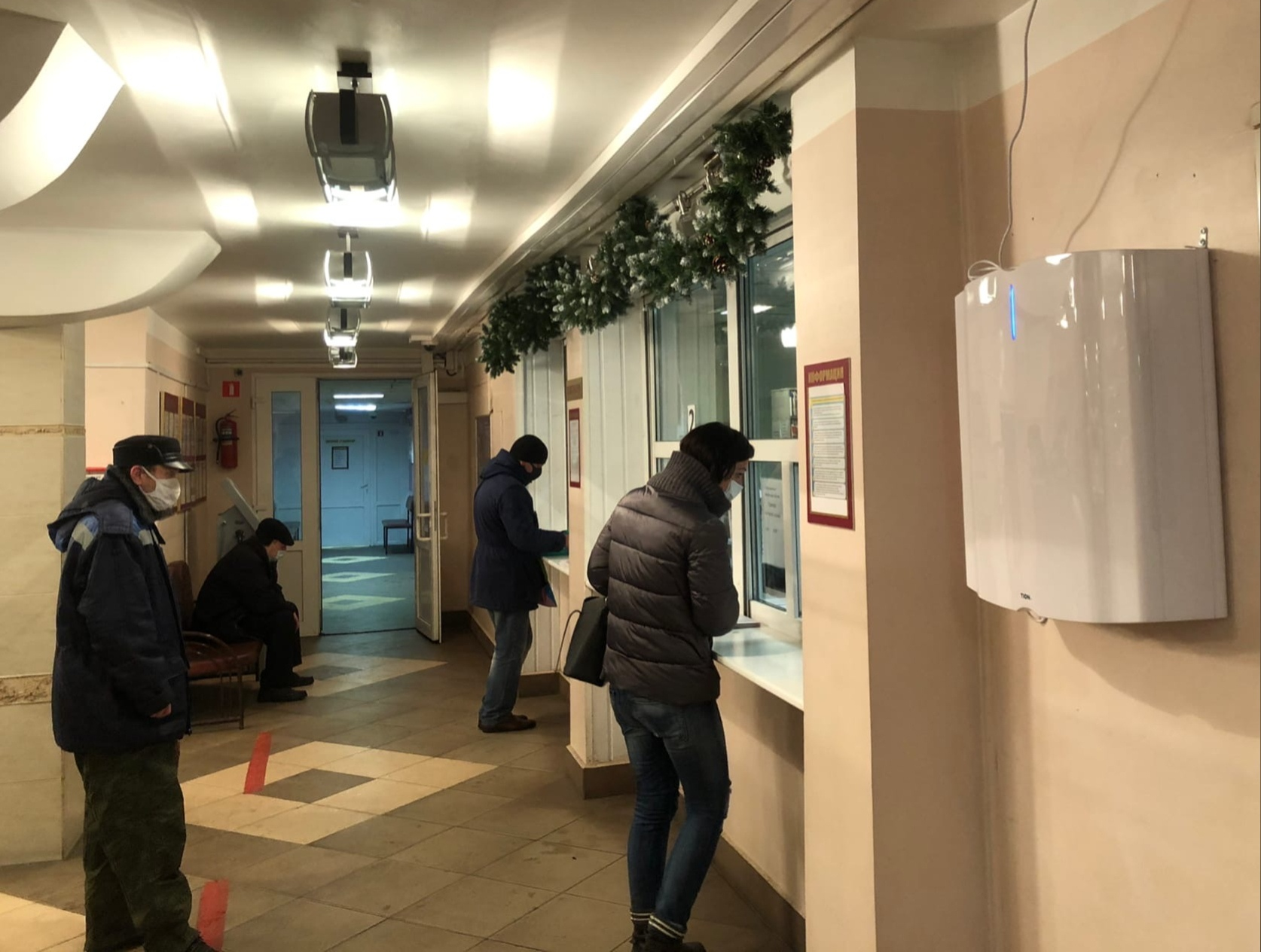 Поликлиническое отделение №3 Санкт-Петербург, Железноводская ул., д. 64
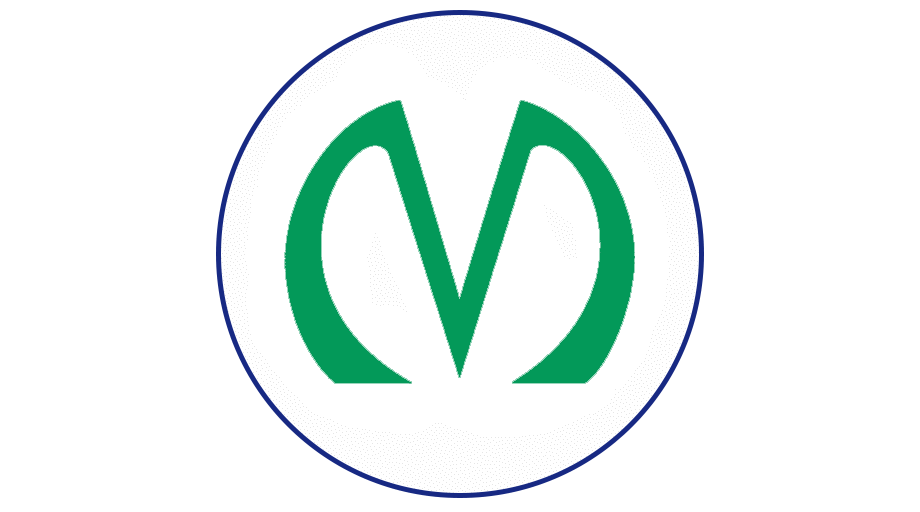 м. Приморская
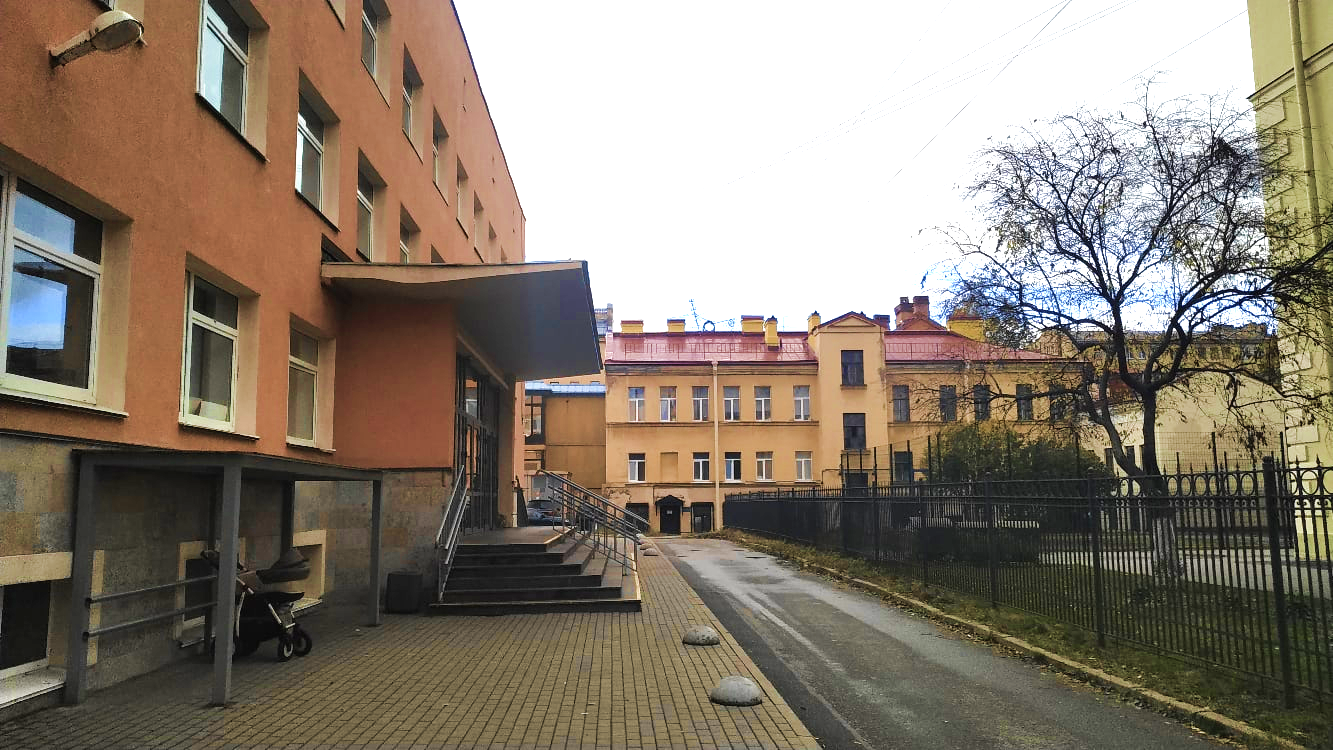 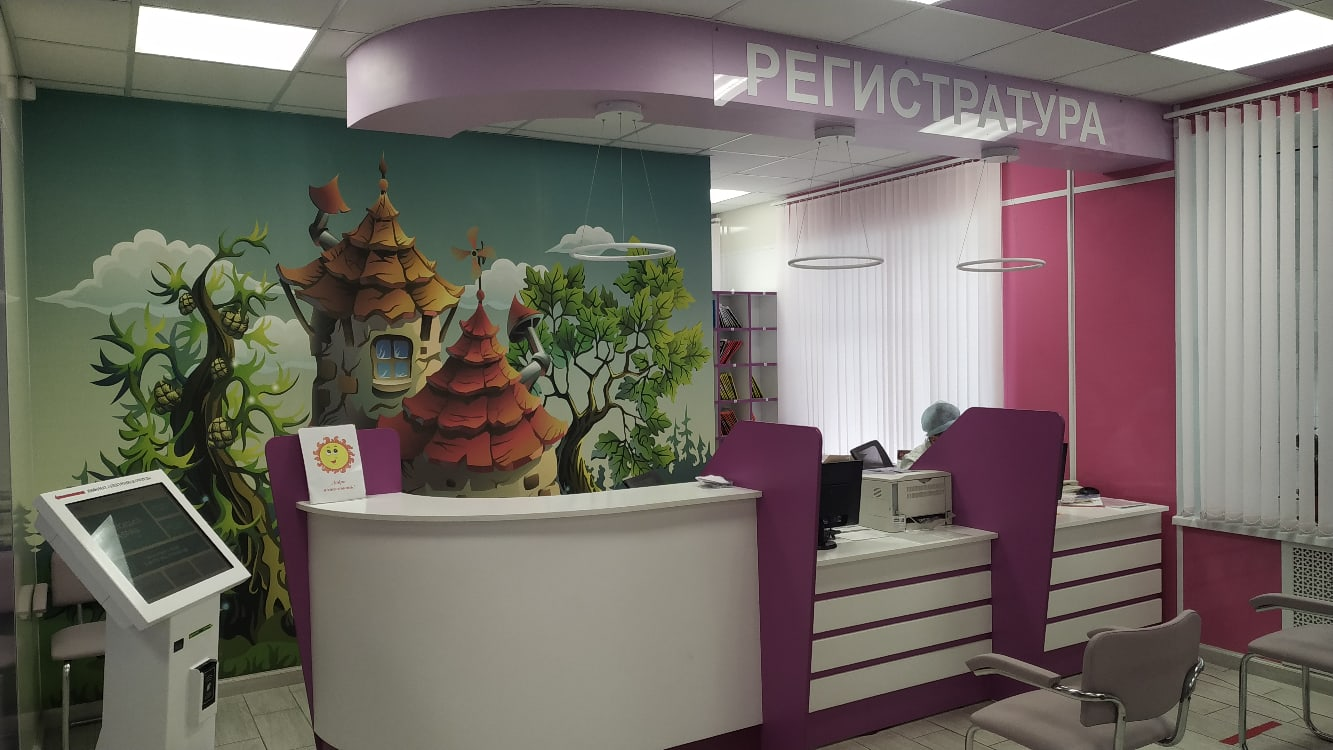 Детское поликлиническое отделение №5 Санкт-Петербург, 7-я линия В.О., д. 64
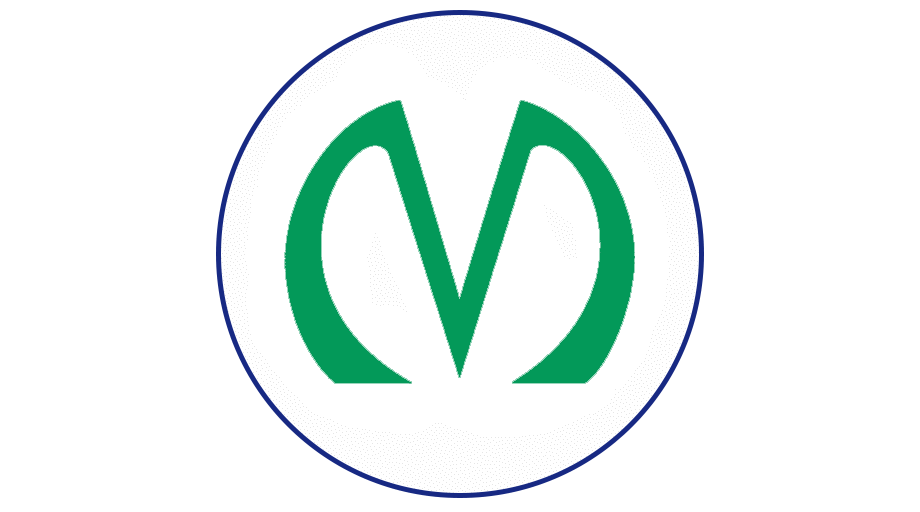 м. Василеостровская
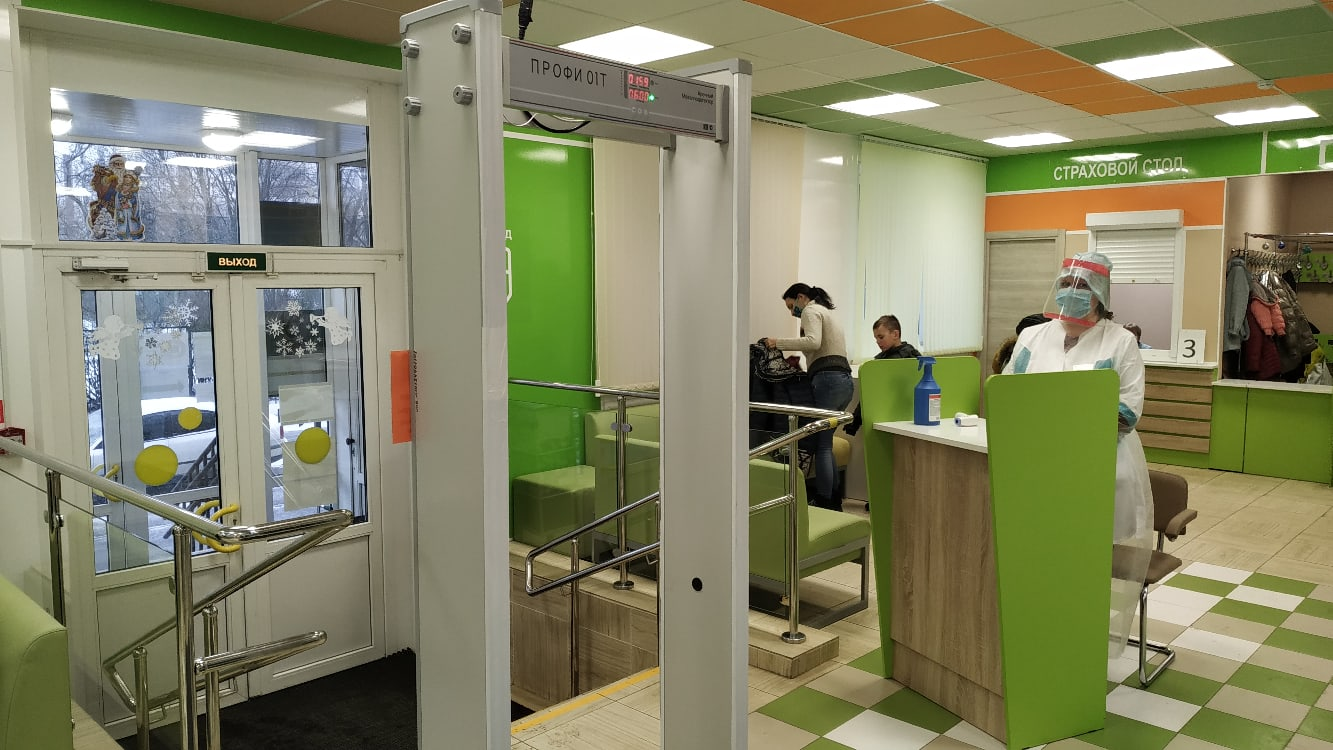 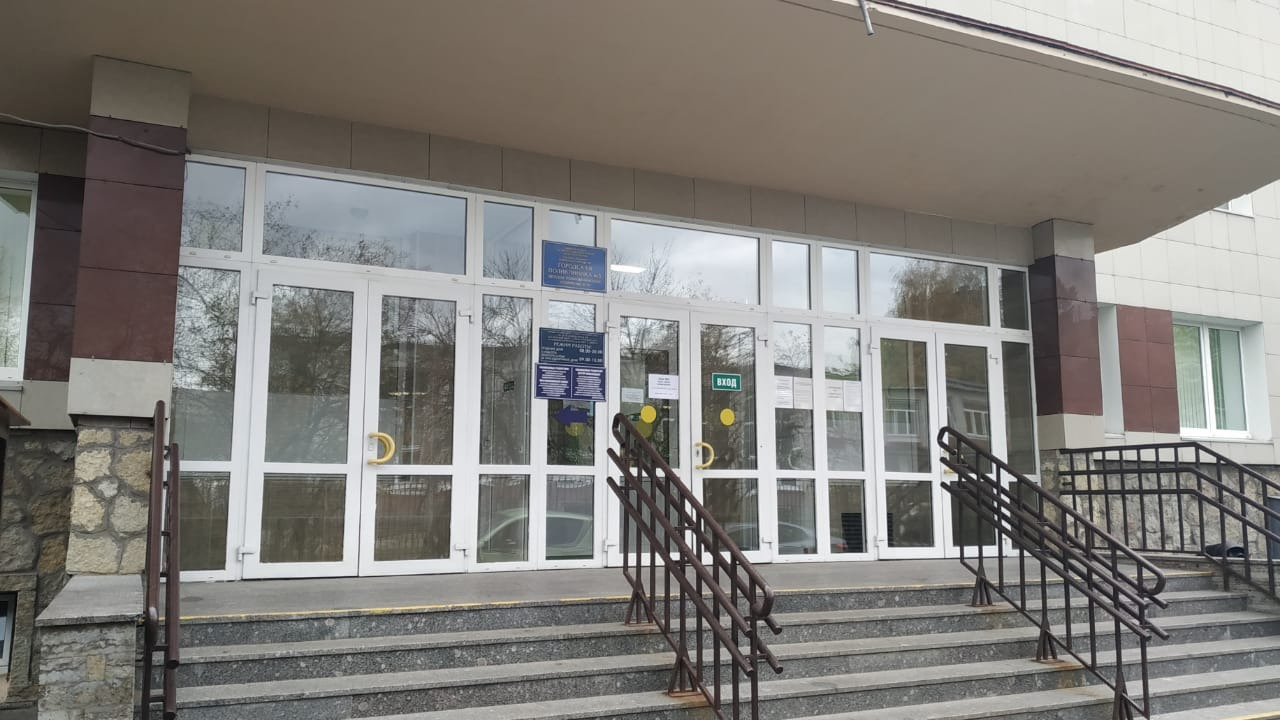 Детское поликлиническое отделение №24 Санкт-Петербург, ул. Кораблестроителей, 
д. 31, корп. 3
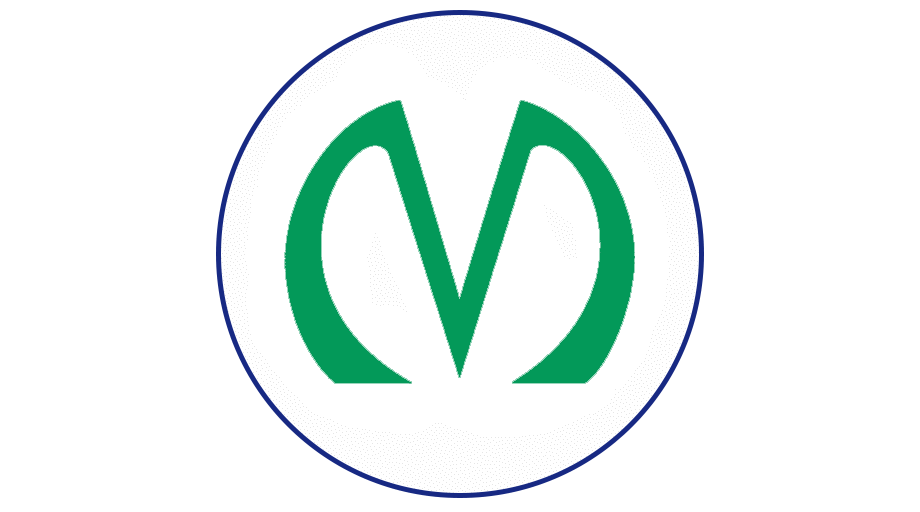 м. Приморская
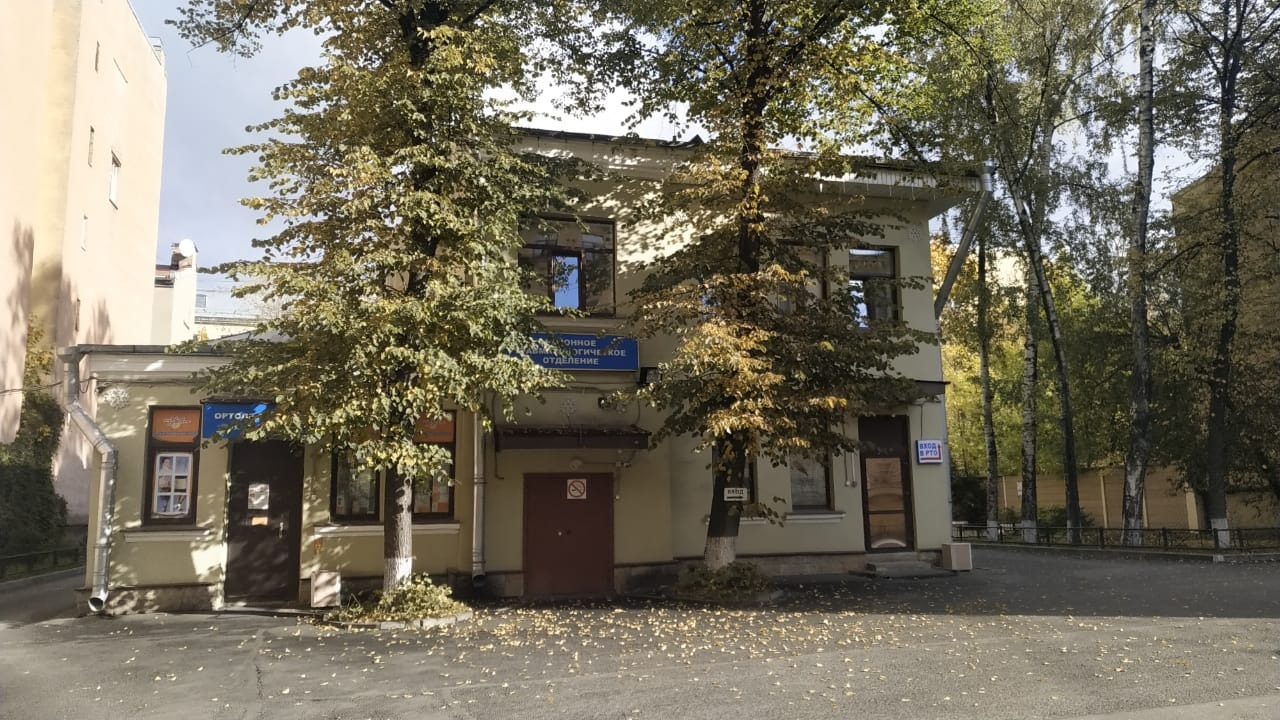 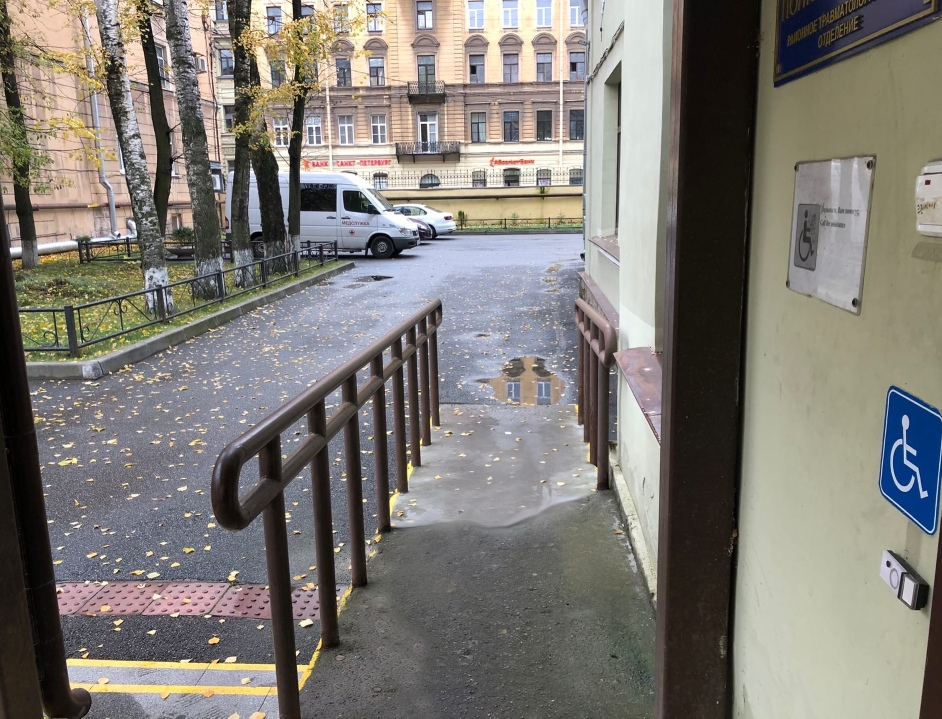 Районное травматологическое отделение
Санкт-Петербург, 8-я линия В.О., д. 51
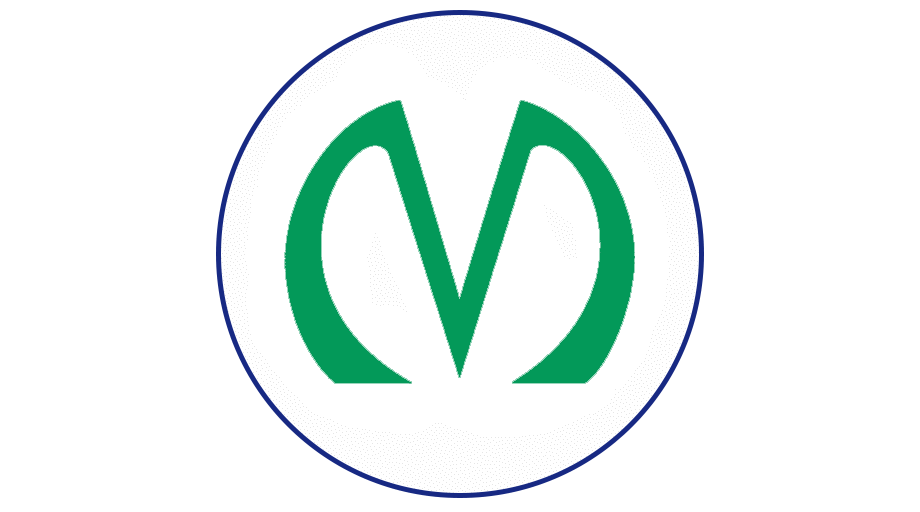 м. Василеостровская
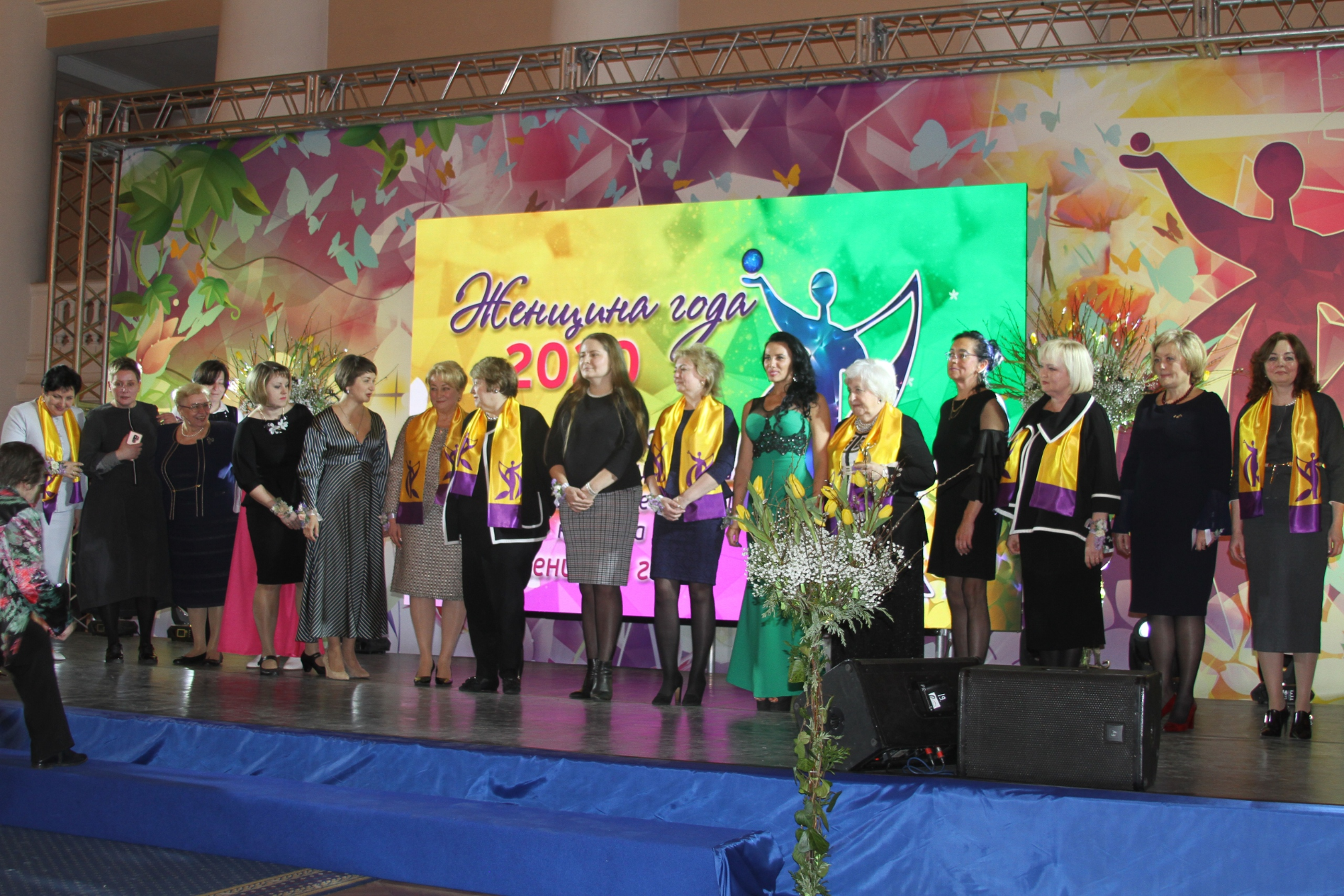 В 2020 году два специалиста Городской поликлиники №3 победили в конкурсе «Любимый детский врач», а главный врач признана «Женщиной года» в городском конкурсе в номинации «Здравоохранение»
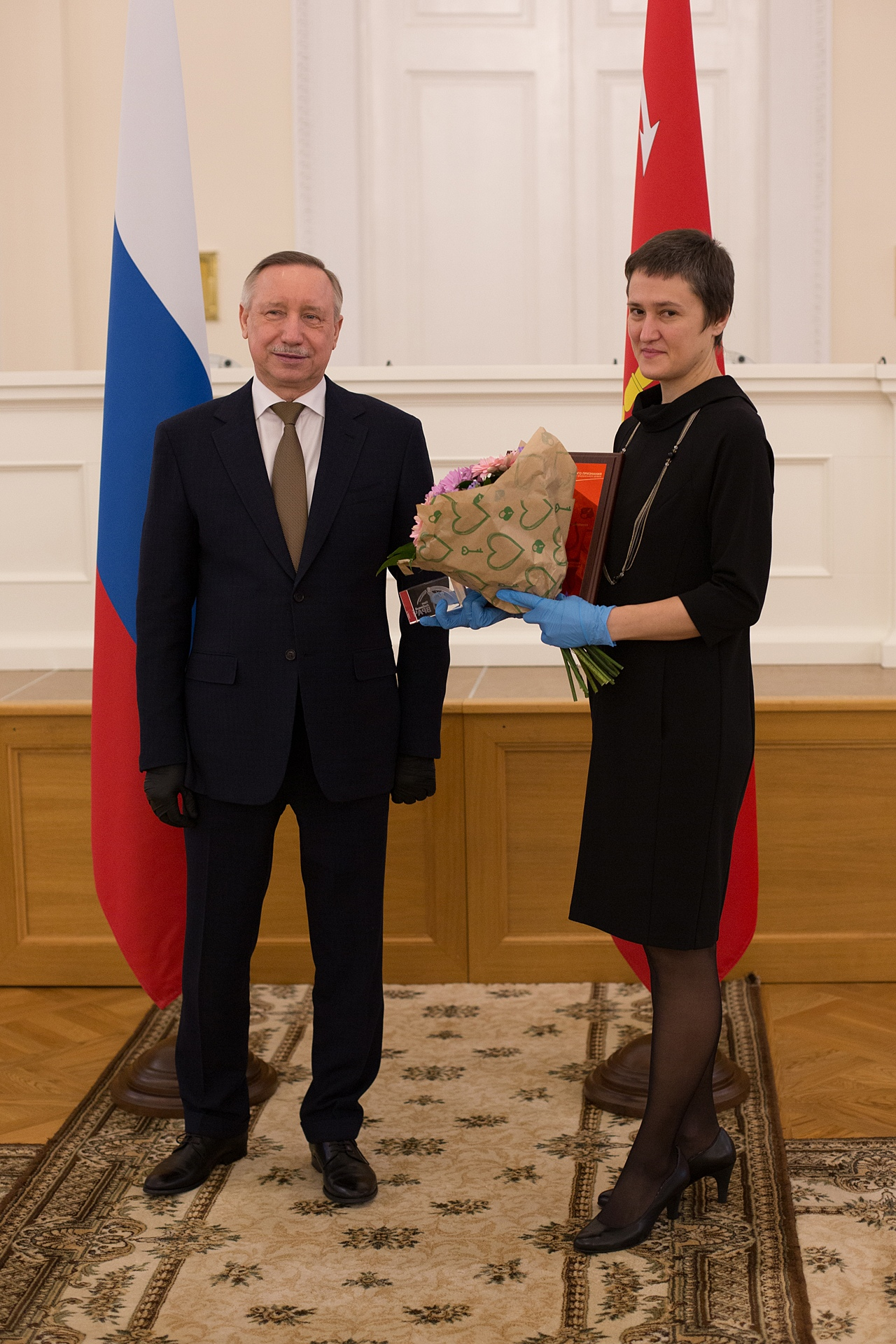 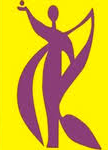 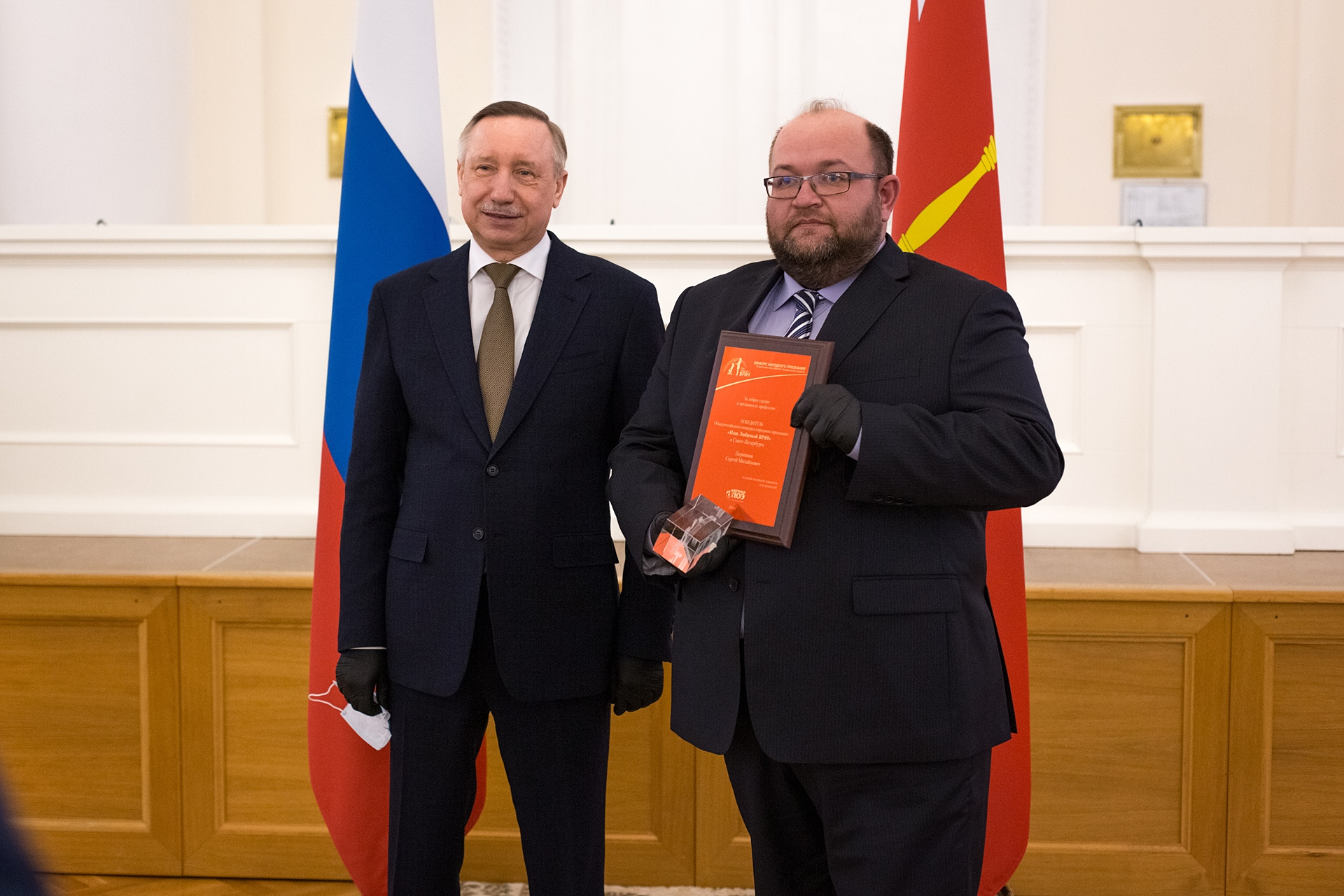 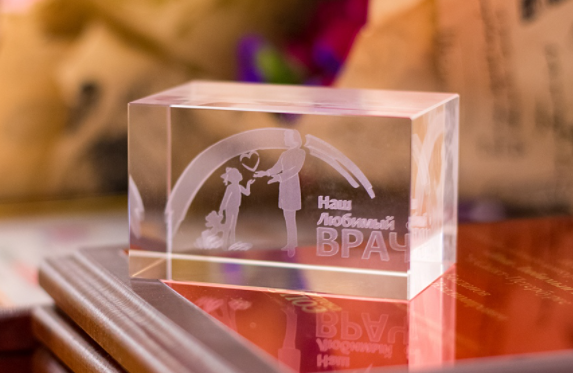 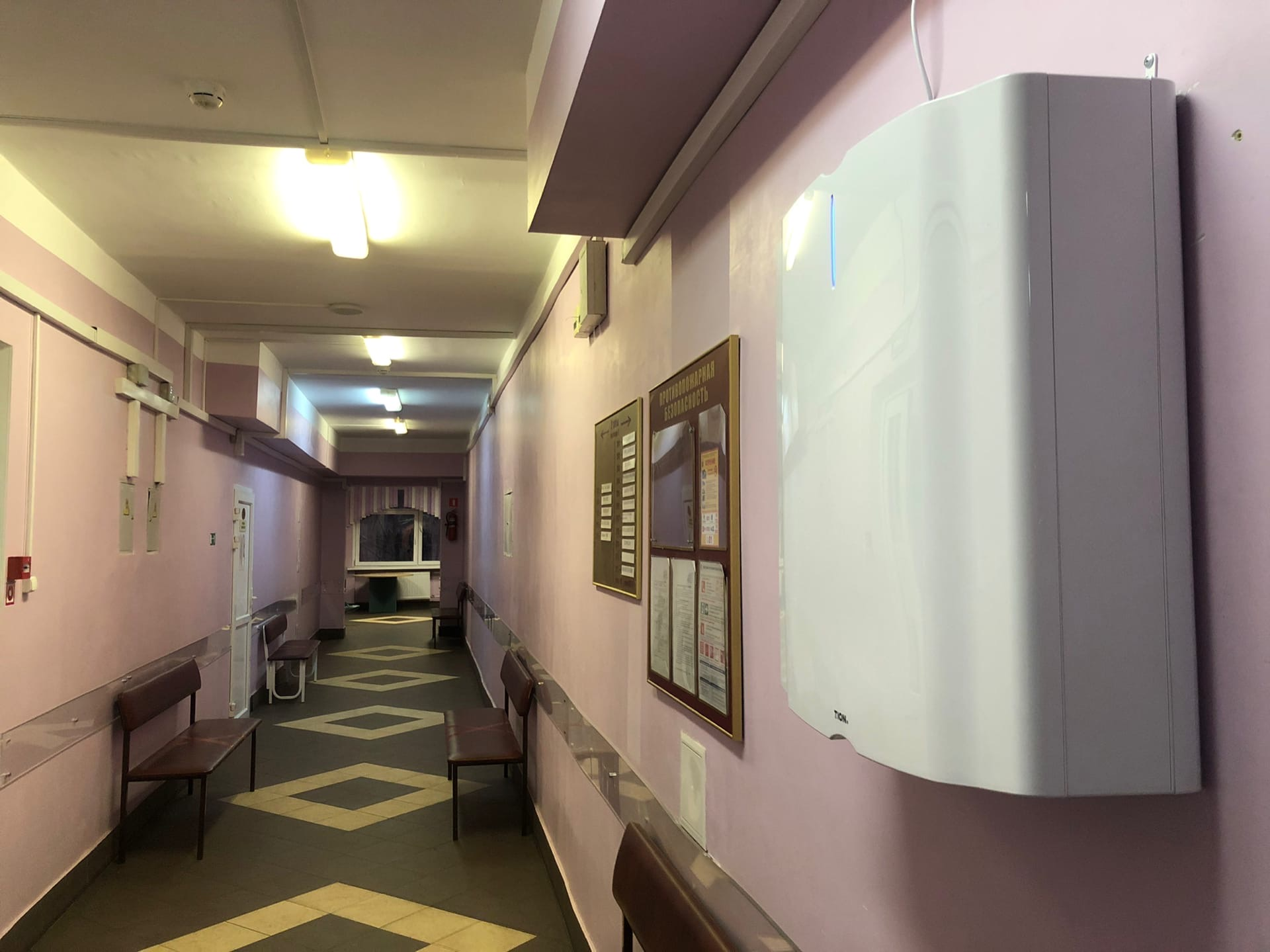 Все отделения поликлиники оснащены современным оборудованием для диагностики и лечения пациентов, а также профилактики COVID-19
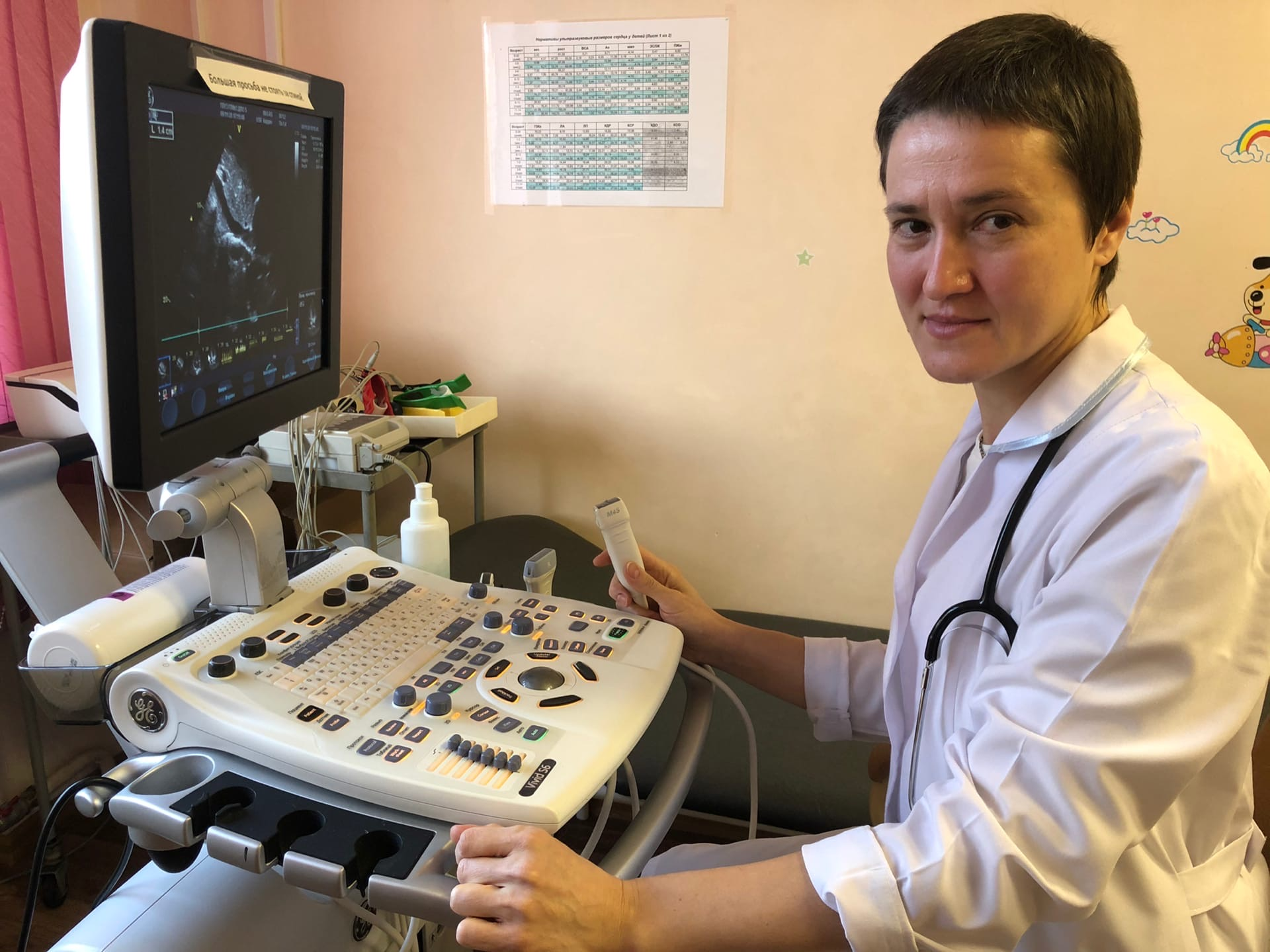 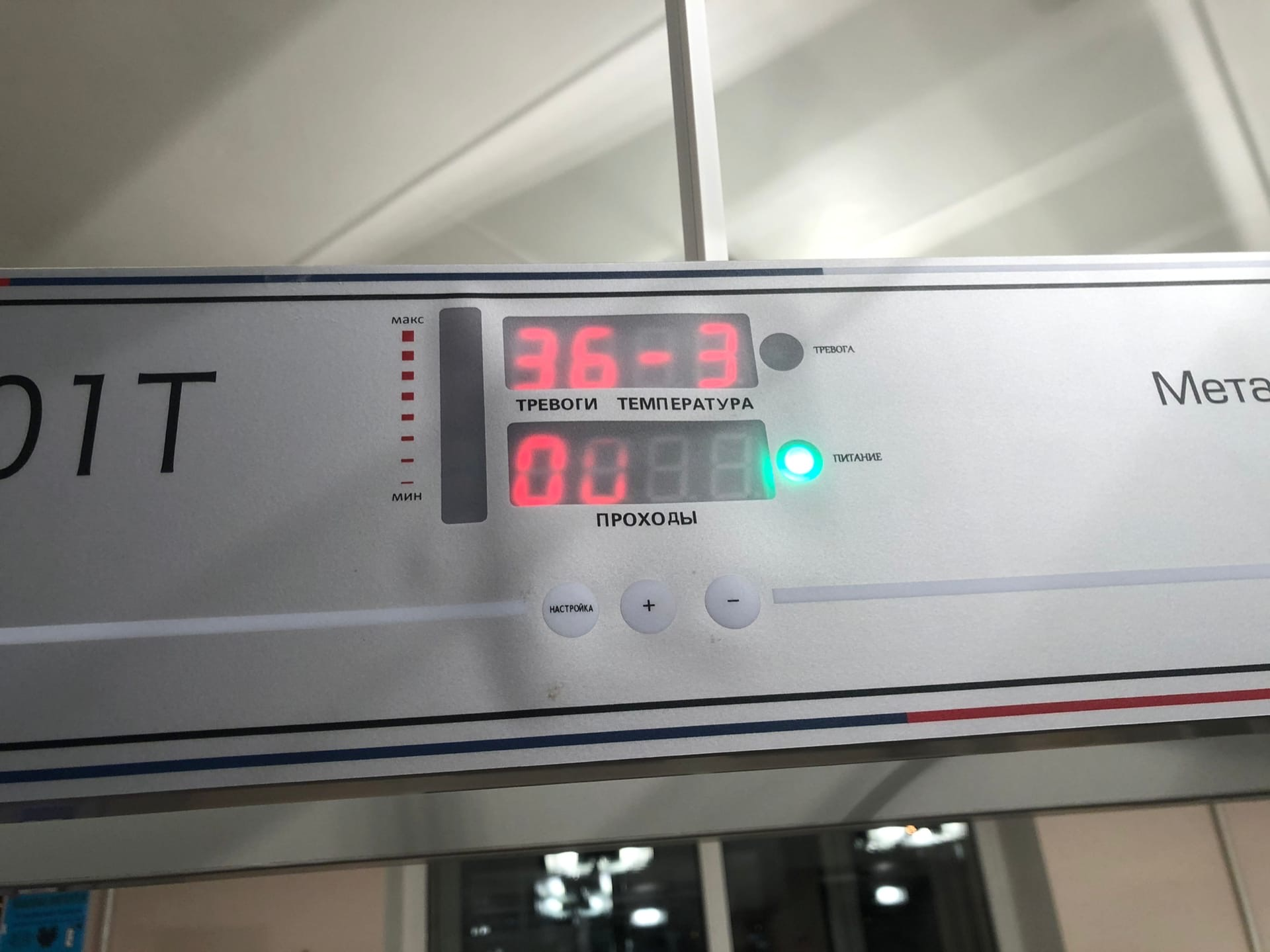 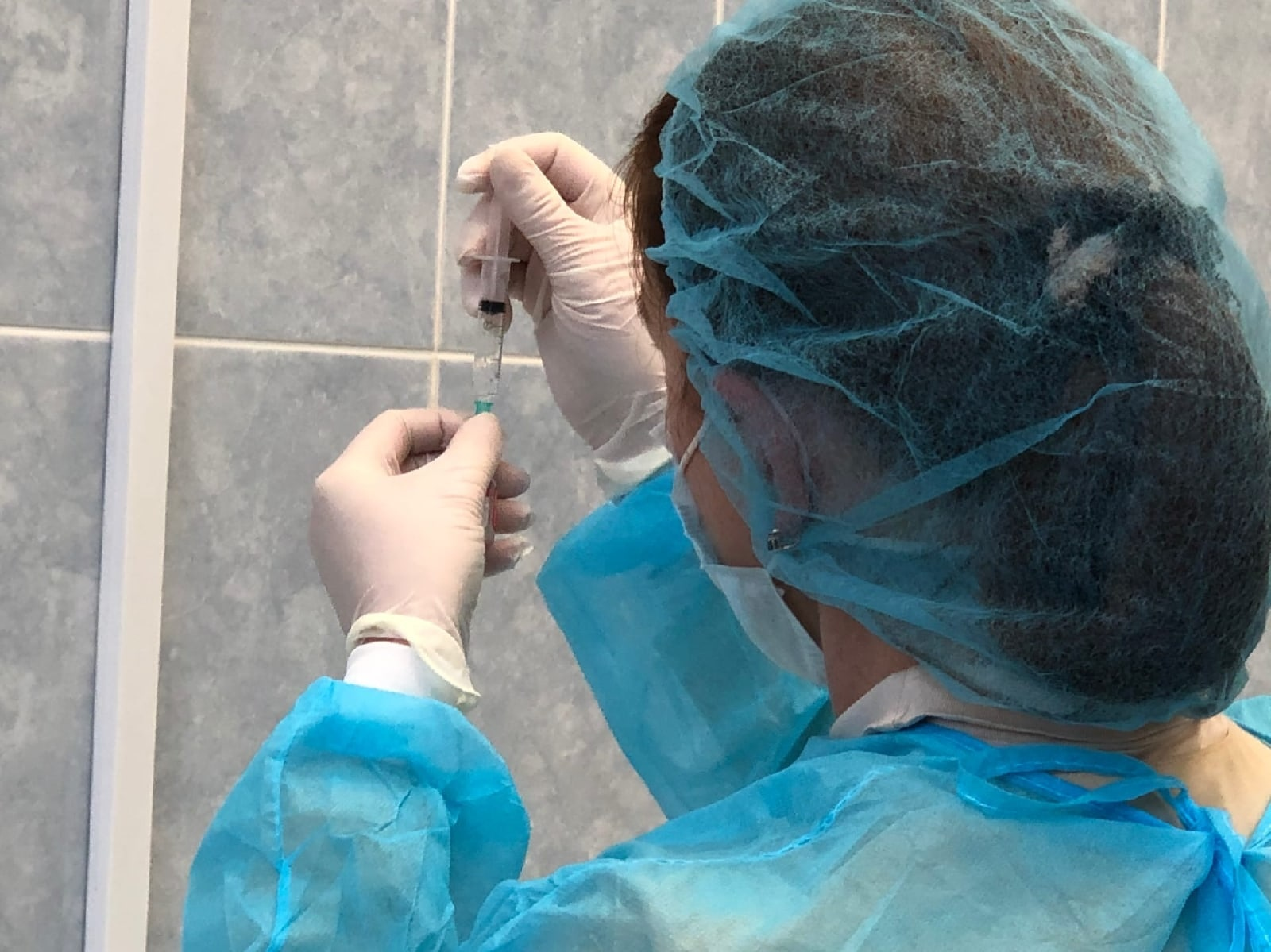 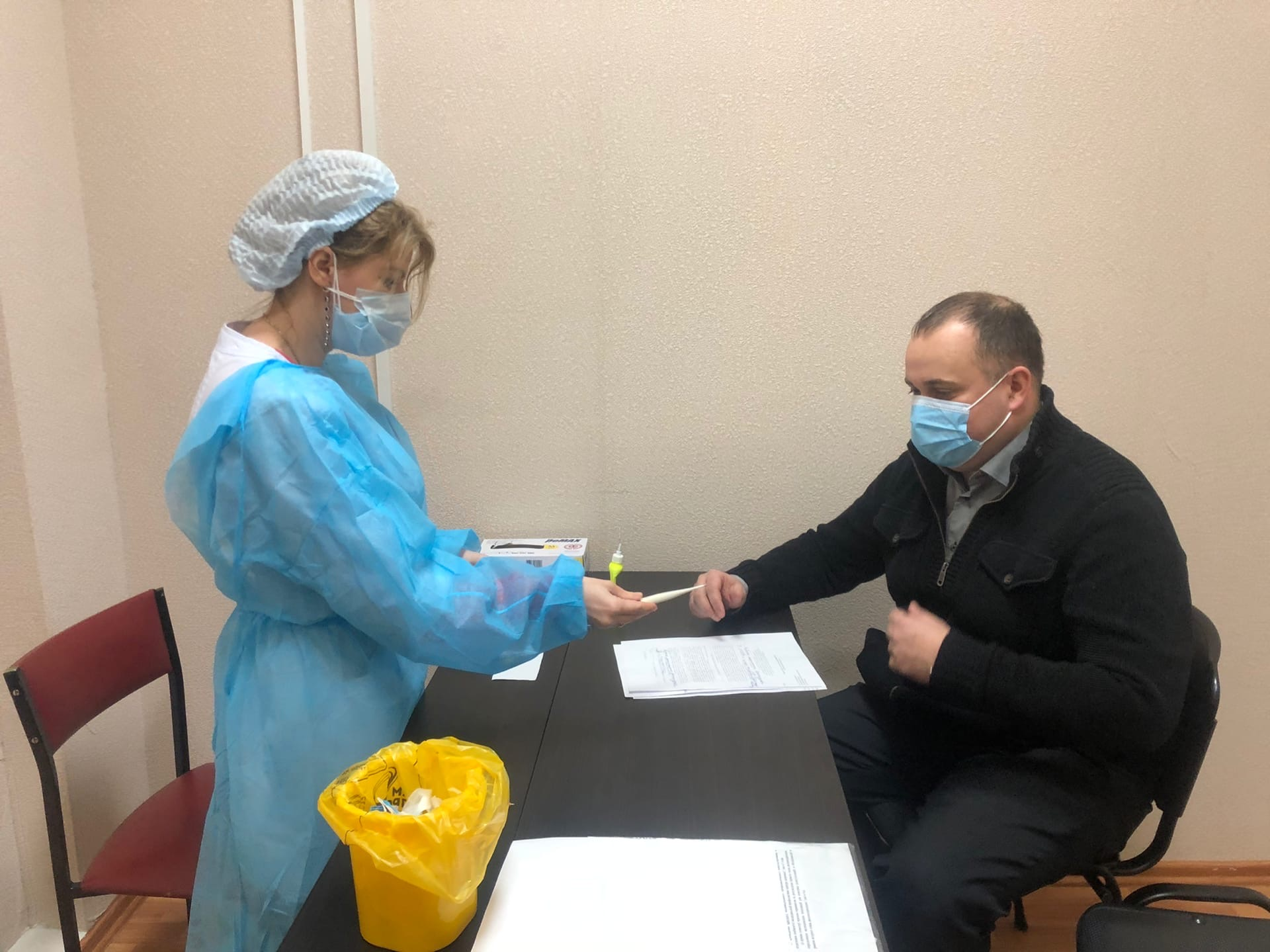 ПРИГЛАШАЕМ НА РАБОТУ медицинских сестер​
Обращаться в Отдел кадров по телефону:
417-36-72
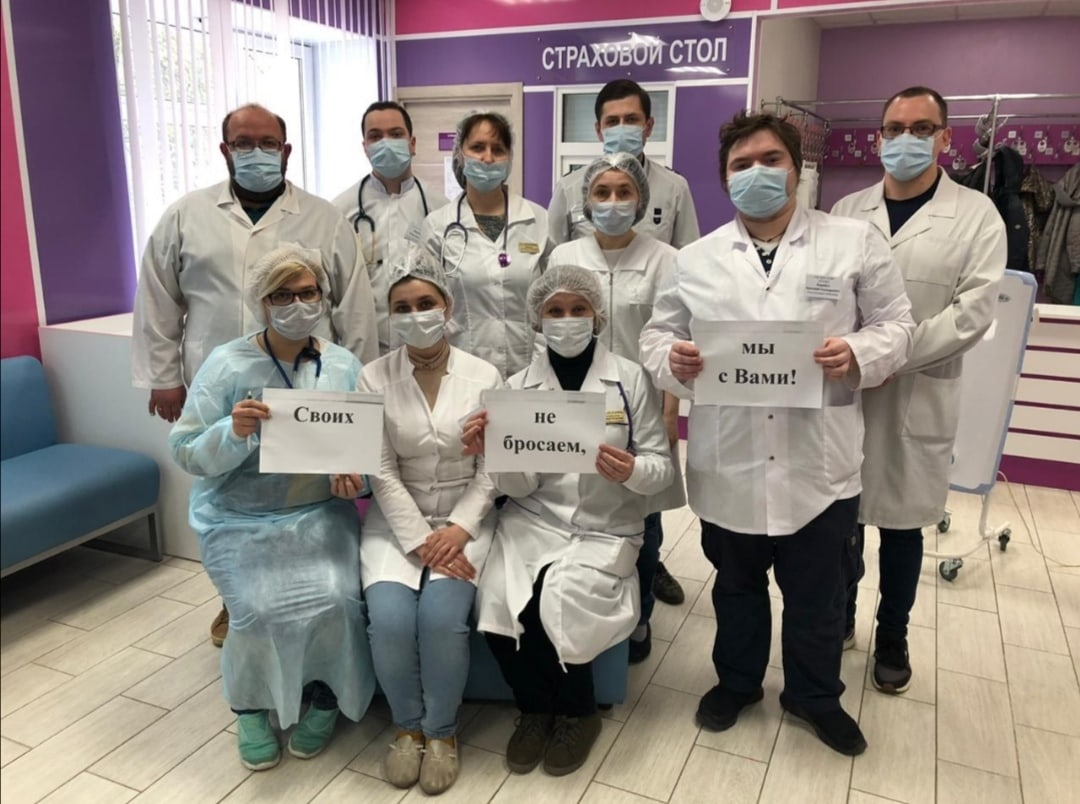 Добро пожаловатьв наш дружный коллектив!
https://p3vo.ru                                                               https://vk.com/gp3vo